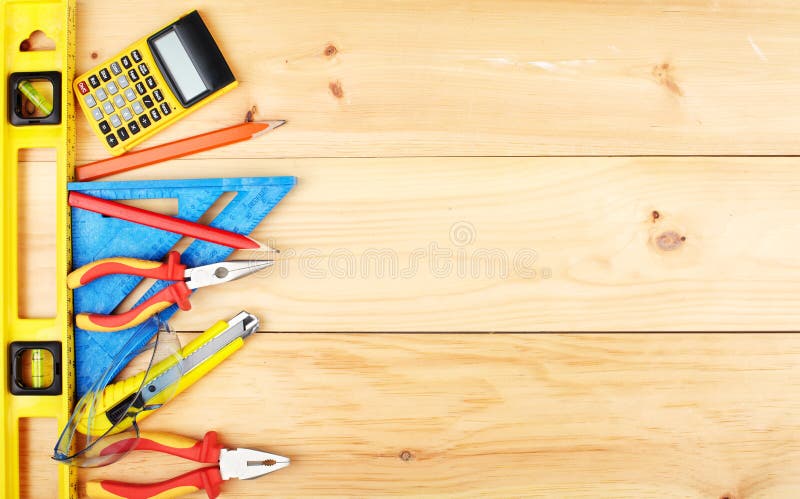 МКОУ «Могилевская СОШ им.Н.У.Азизова».
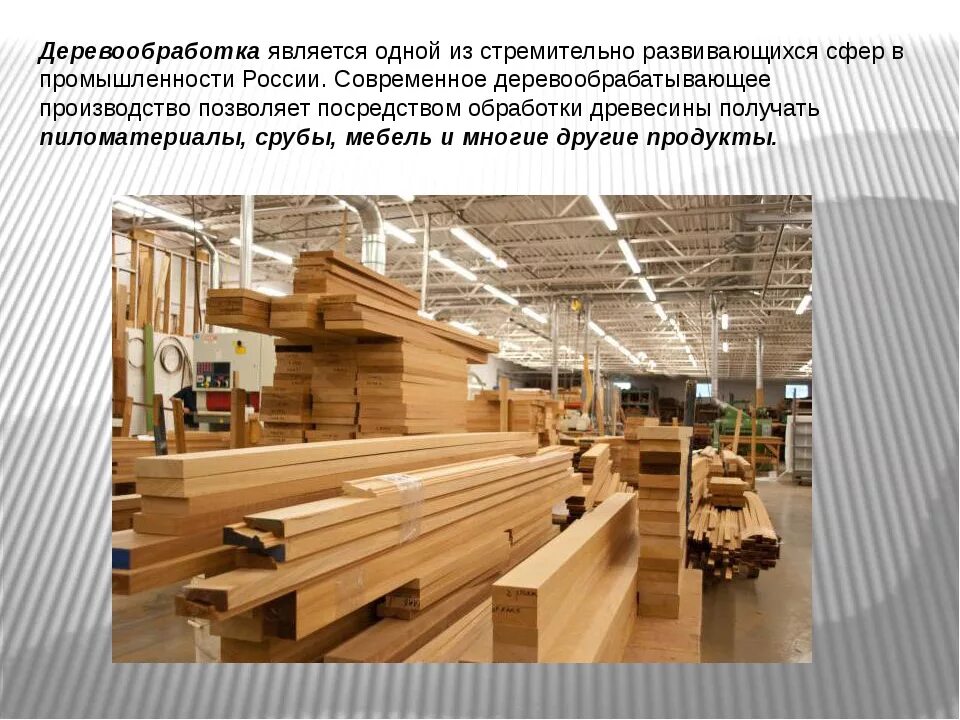 Ручная обработка древесины и древесных материалов. 5 класс. 


           
 Учитель технологии:
Магомедрасулов А.А.
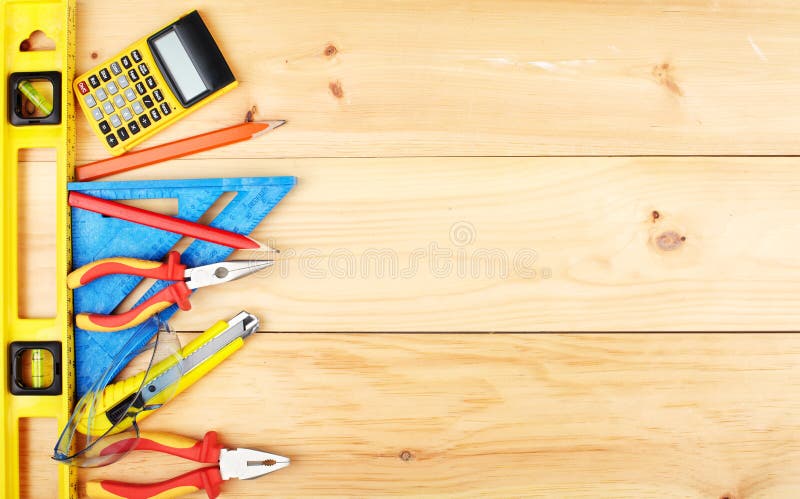 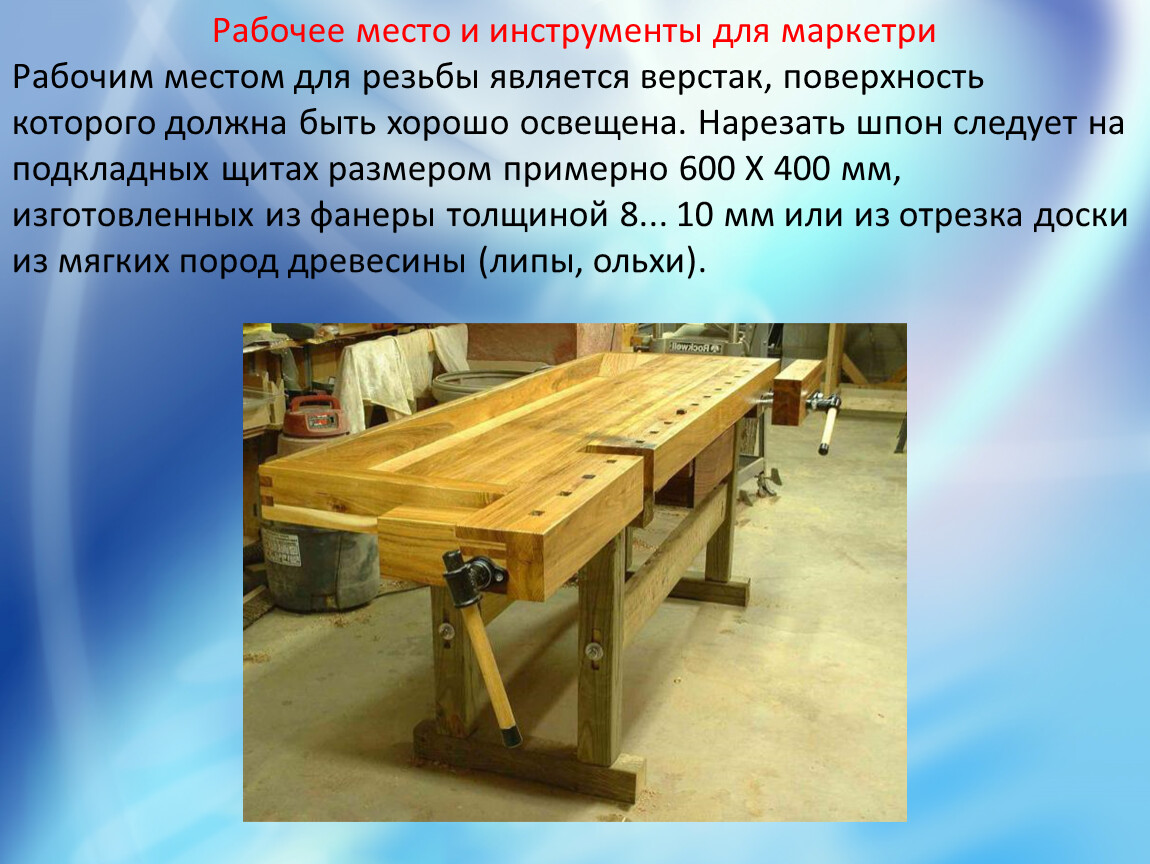 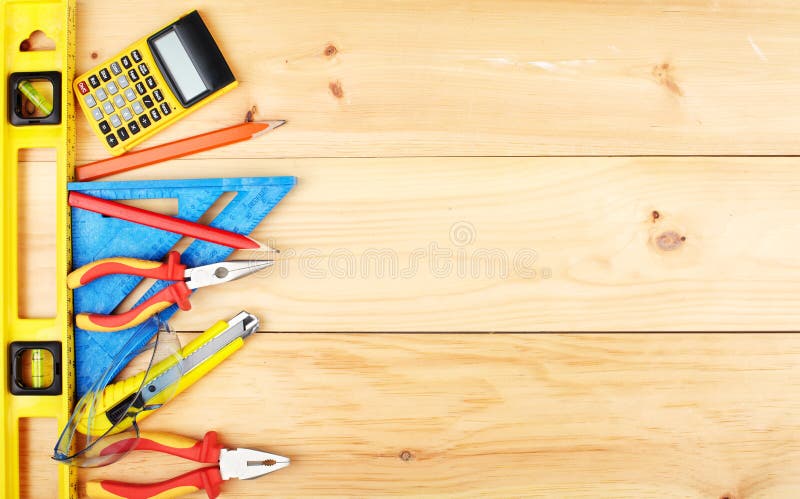 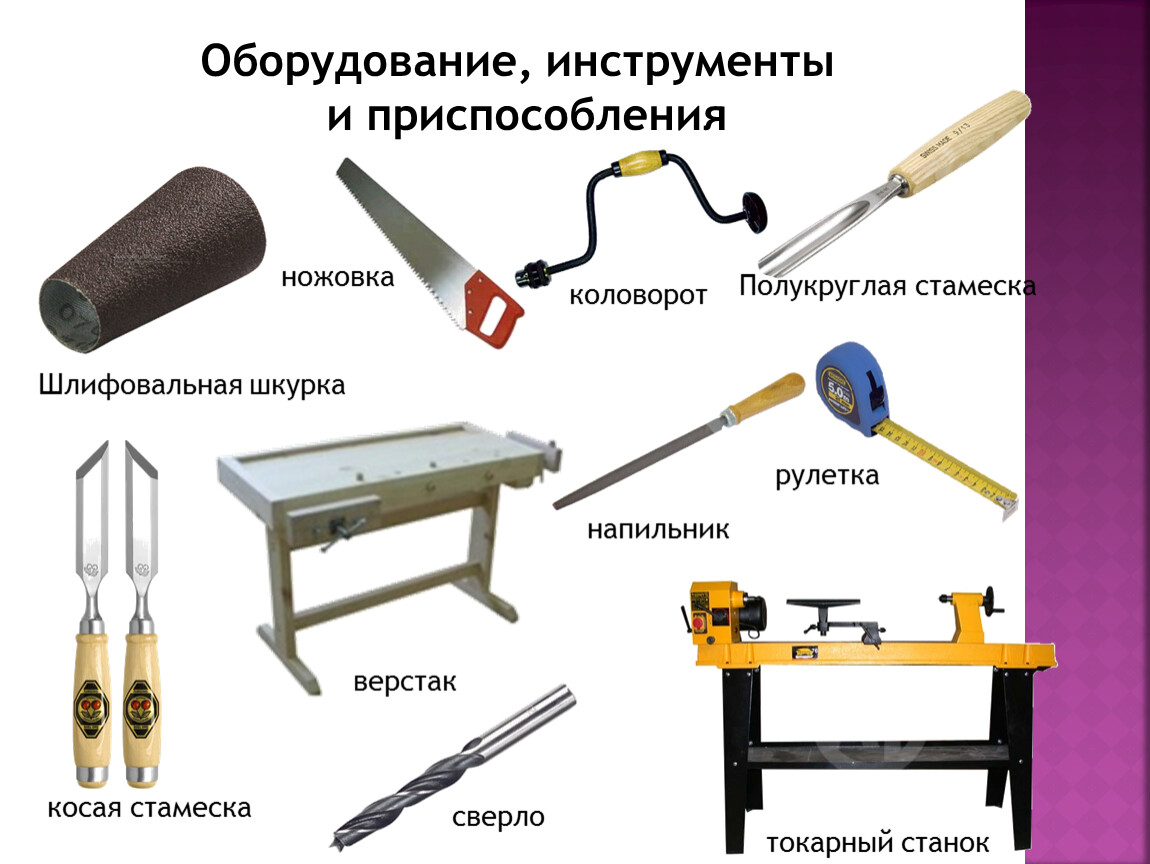 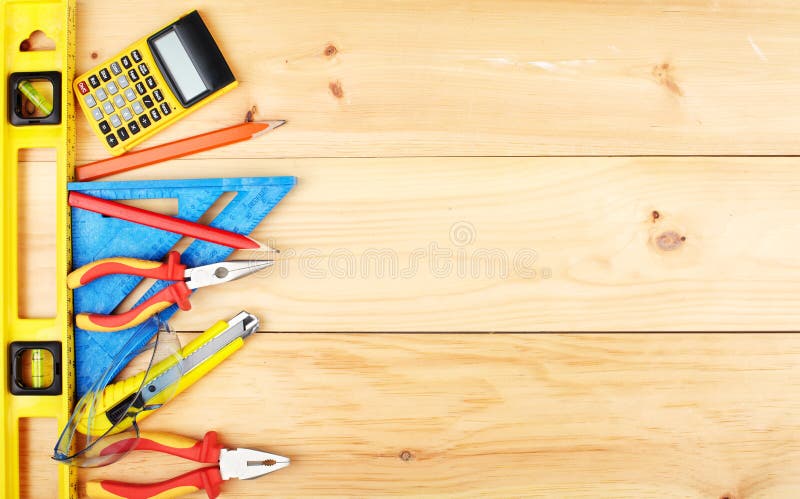 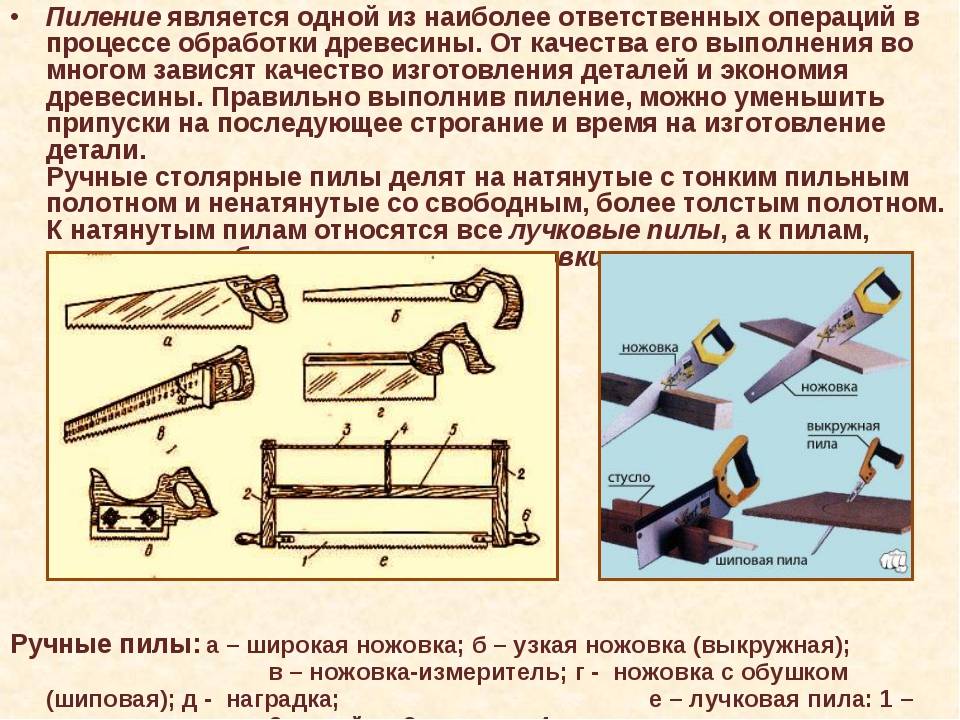 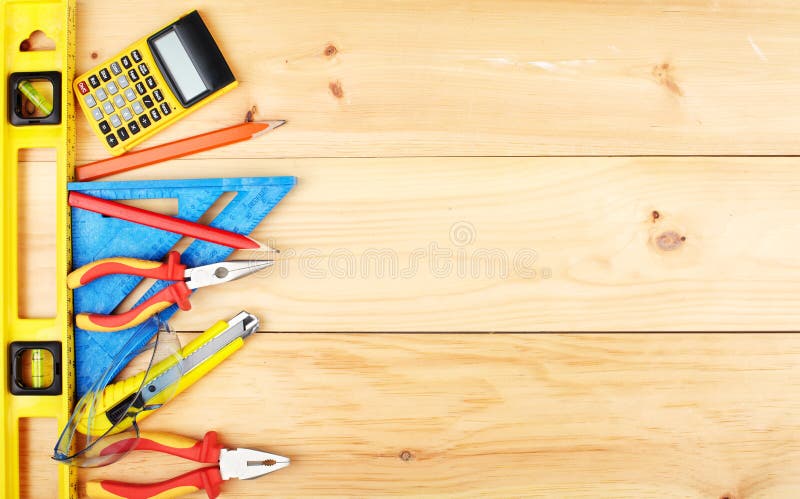 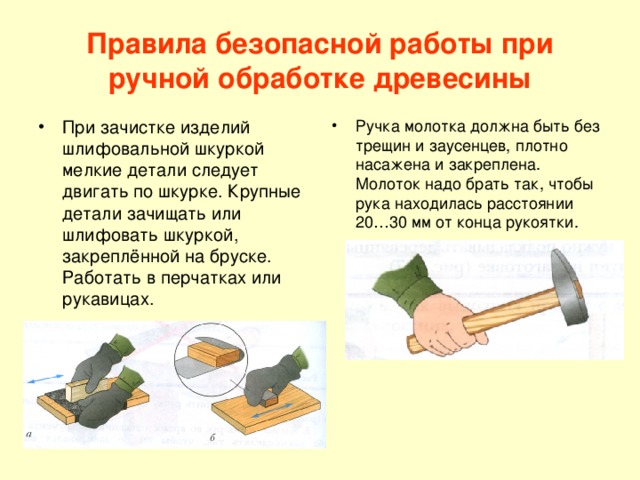 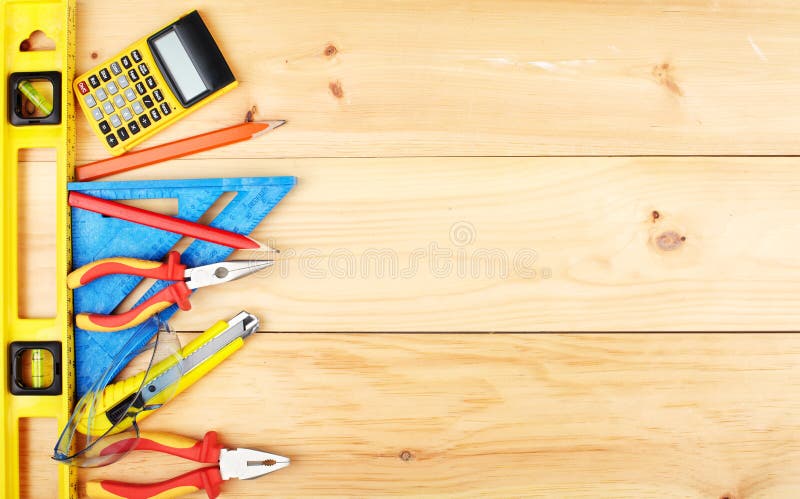 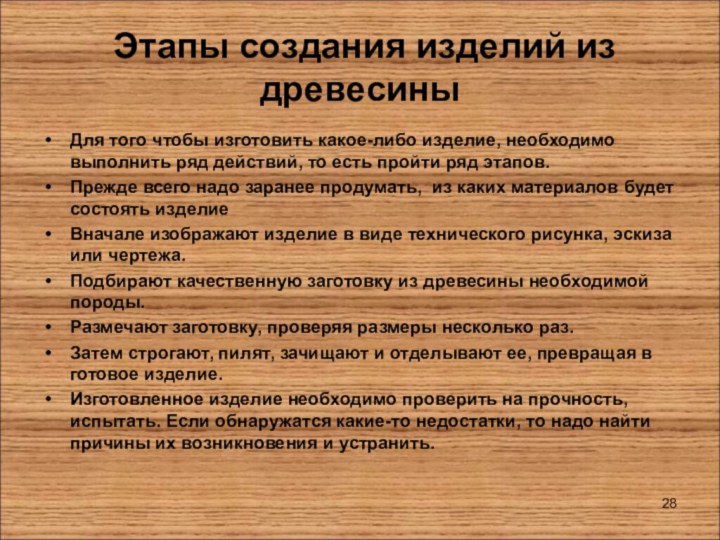 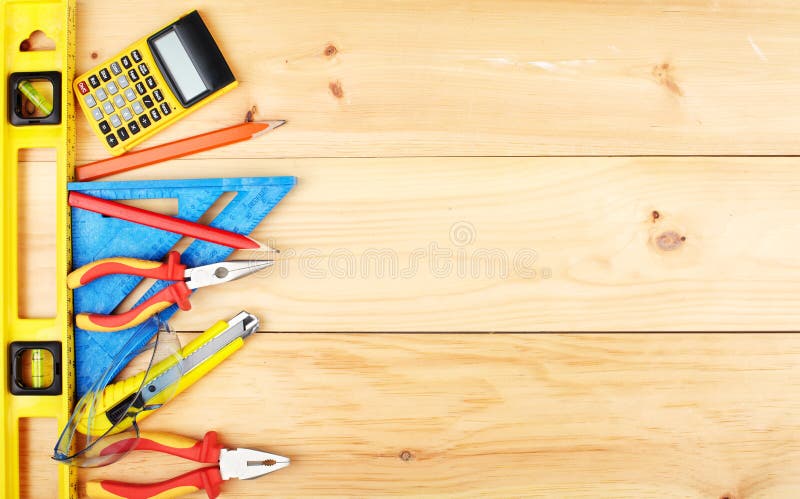 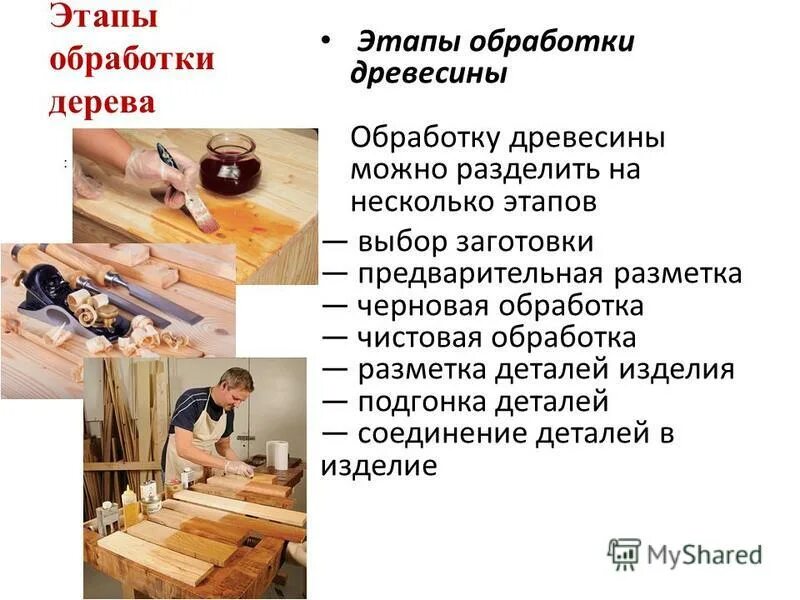 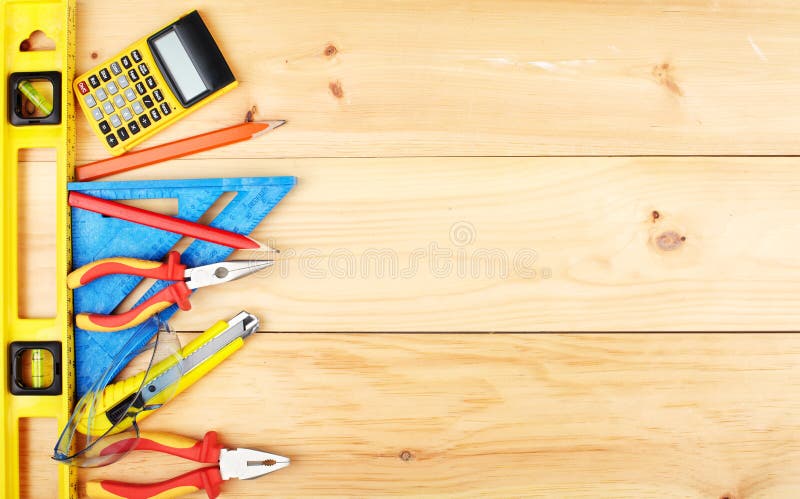 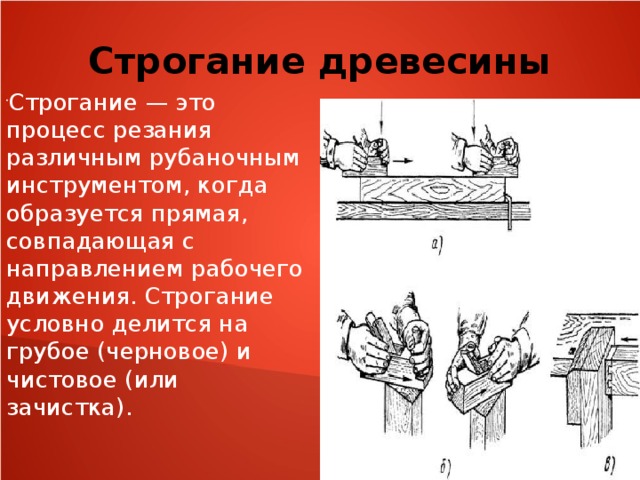 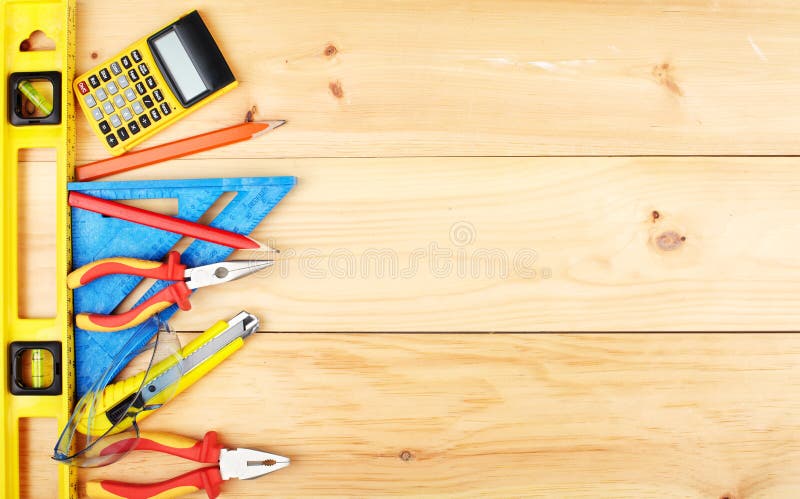 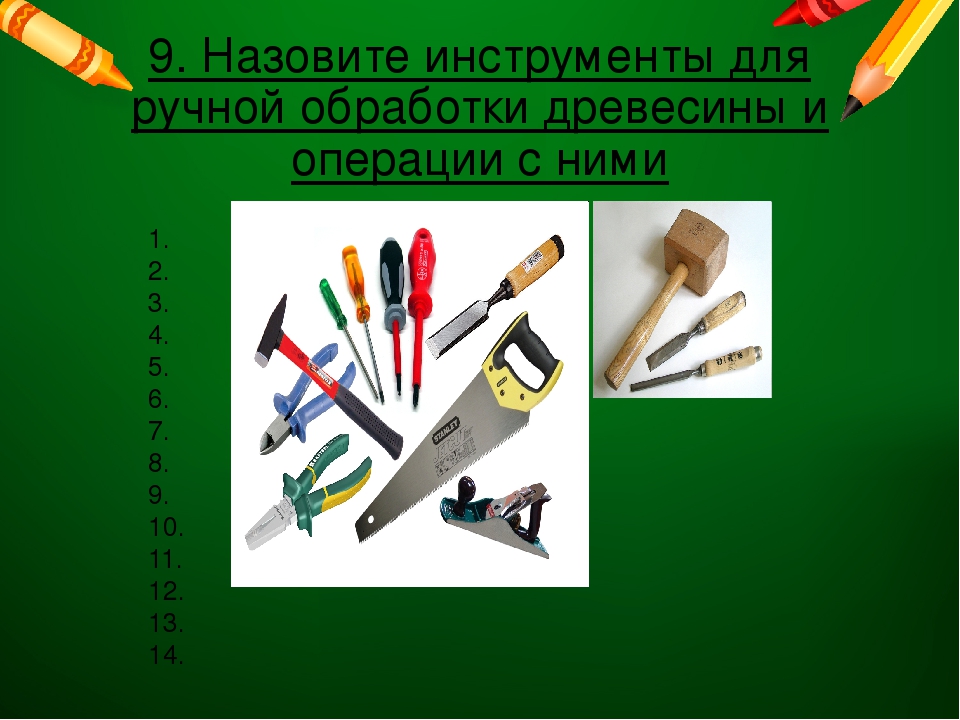 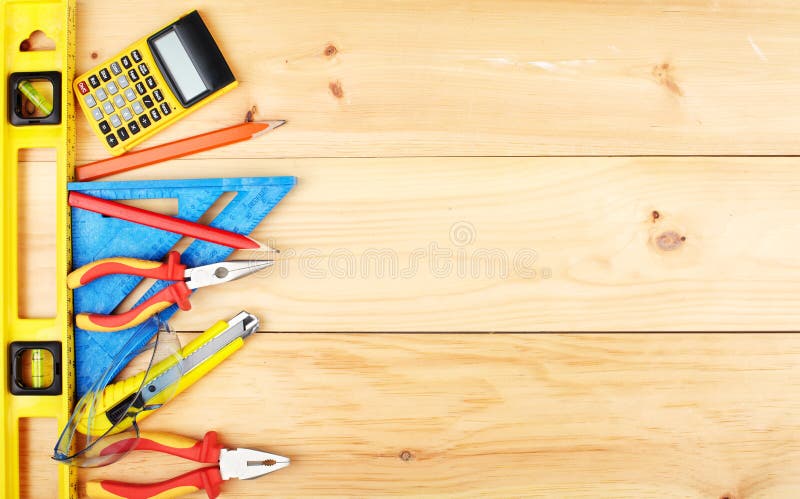 Домашнее задание.Составить кроссворд по теме: «Древесина. Обработка древесины».